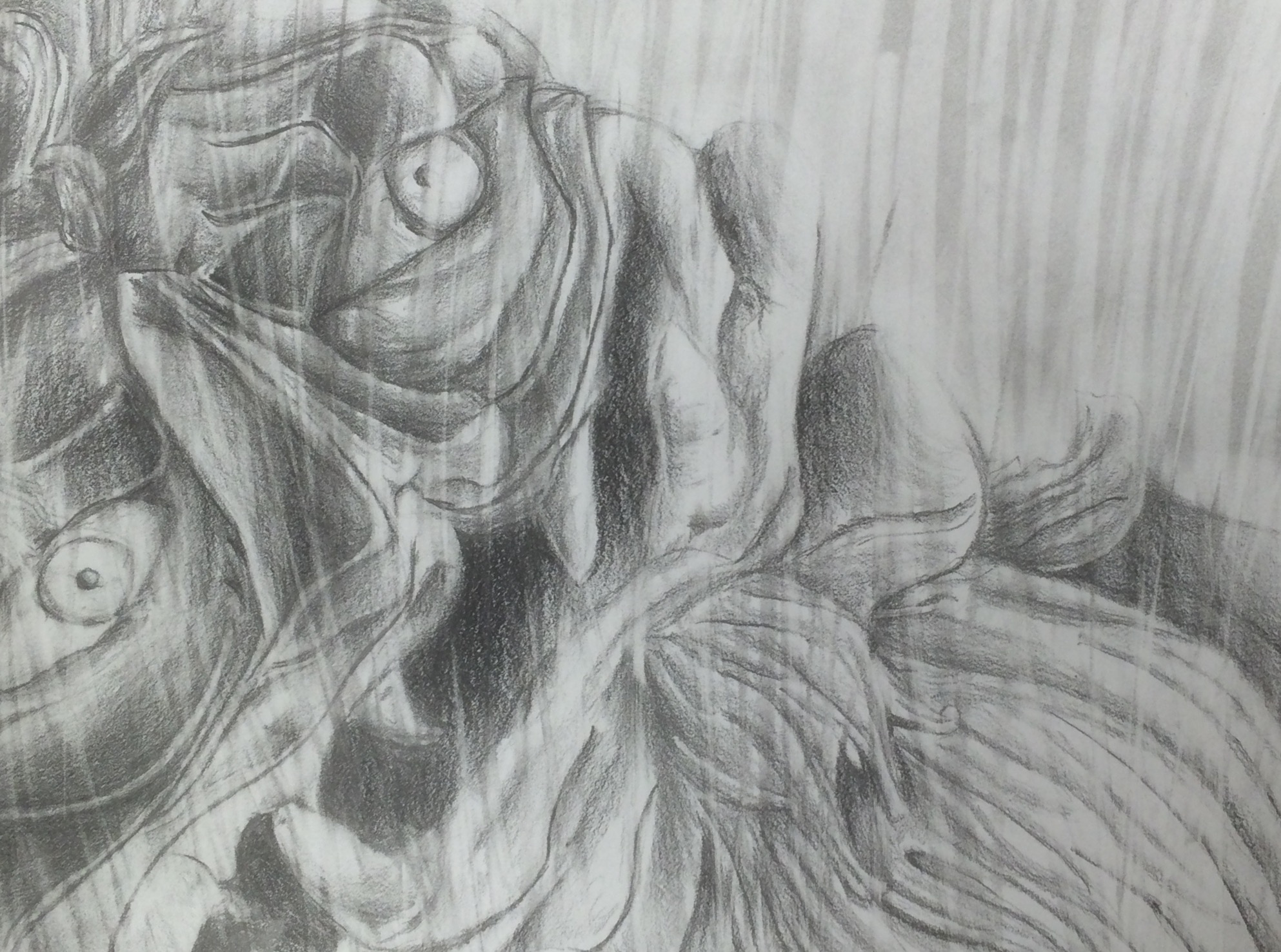 Eraser Drawing
Elements of art:  Value, Line, Texture
Principles of Design:  Balance, Perspective, Variety
Objectives

Students will experiment with alternative rendering techniques 
(eraser as a drawing tool)

Students will master observational drawing

Add energy to a static image
Directions
Select a small, interesting object (or zoom in on an interesting section of a larger object)

place object on a plate and wrap in cellophane

 Complete 5-10 thumbnail (small quick) drawings of chosen object in different compositons

Complete a full size sketch (8 by 10)

Practice eraser drawing techniques on small drawing

Choose most successful composition and enlarge onto 18 by 24 paper

Tape edges to board

Render using ebony pencil and eraser
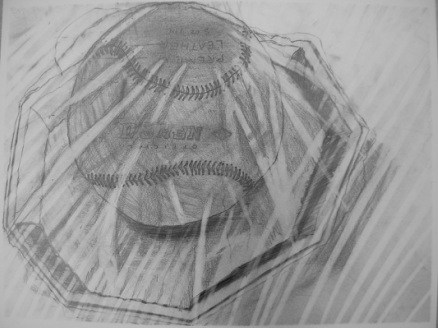 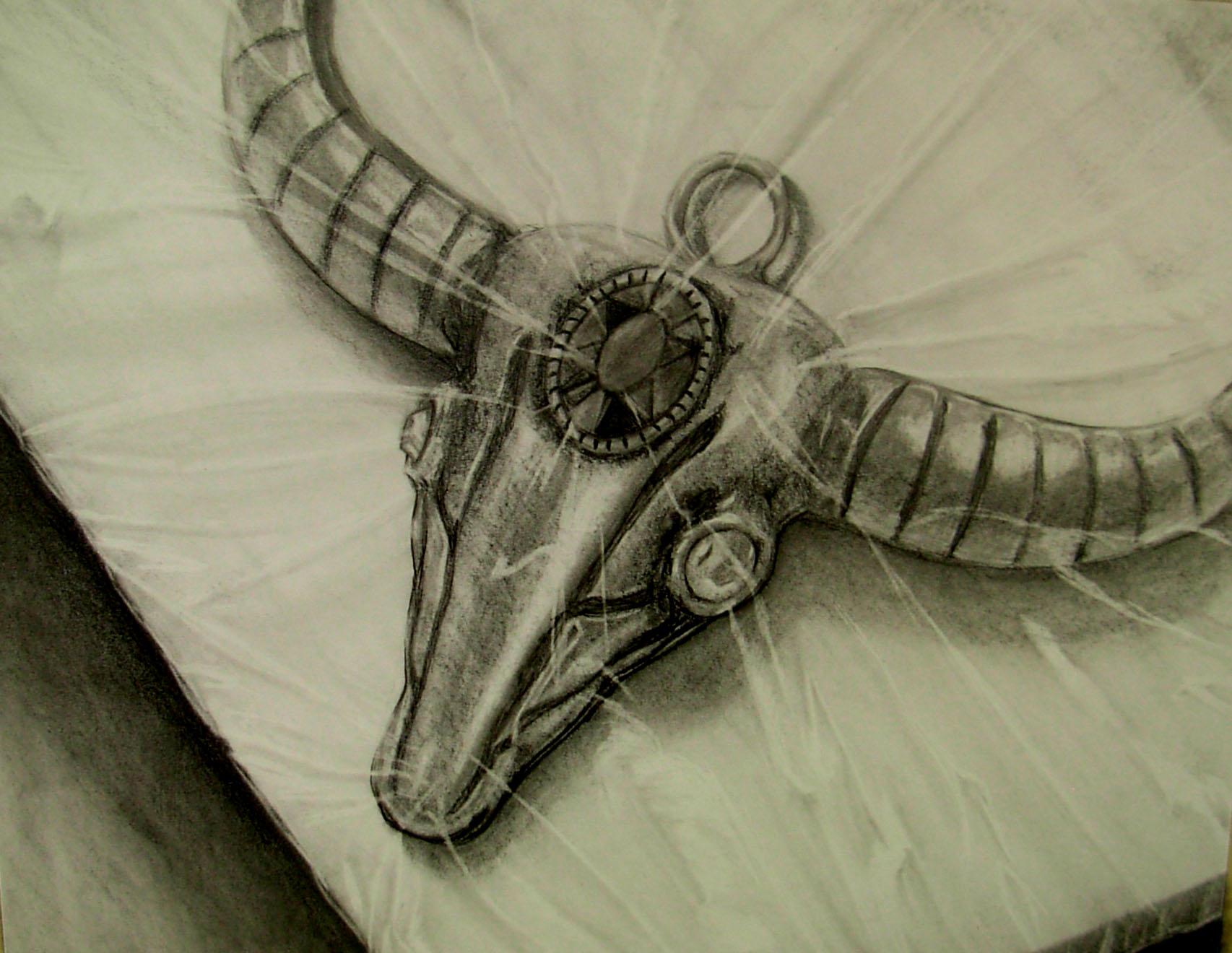 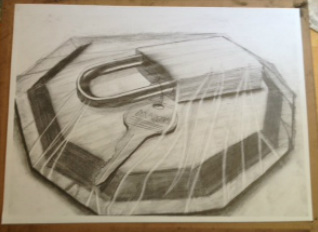 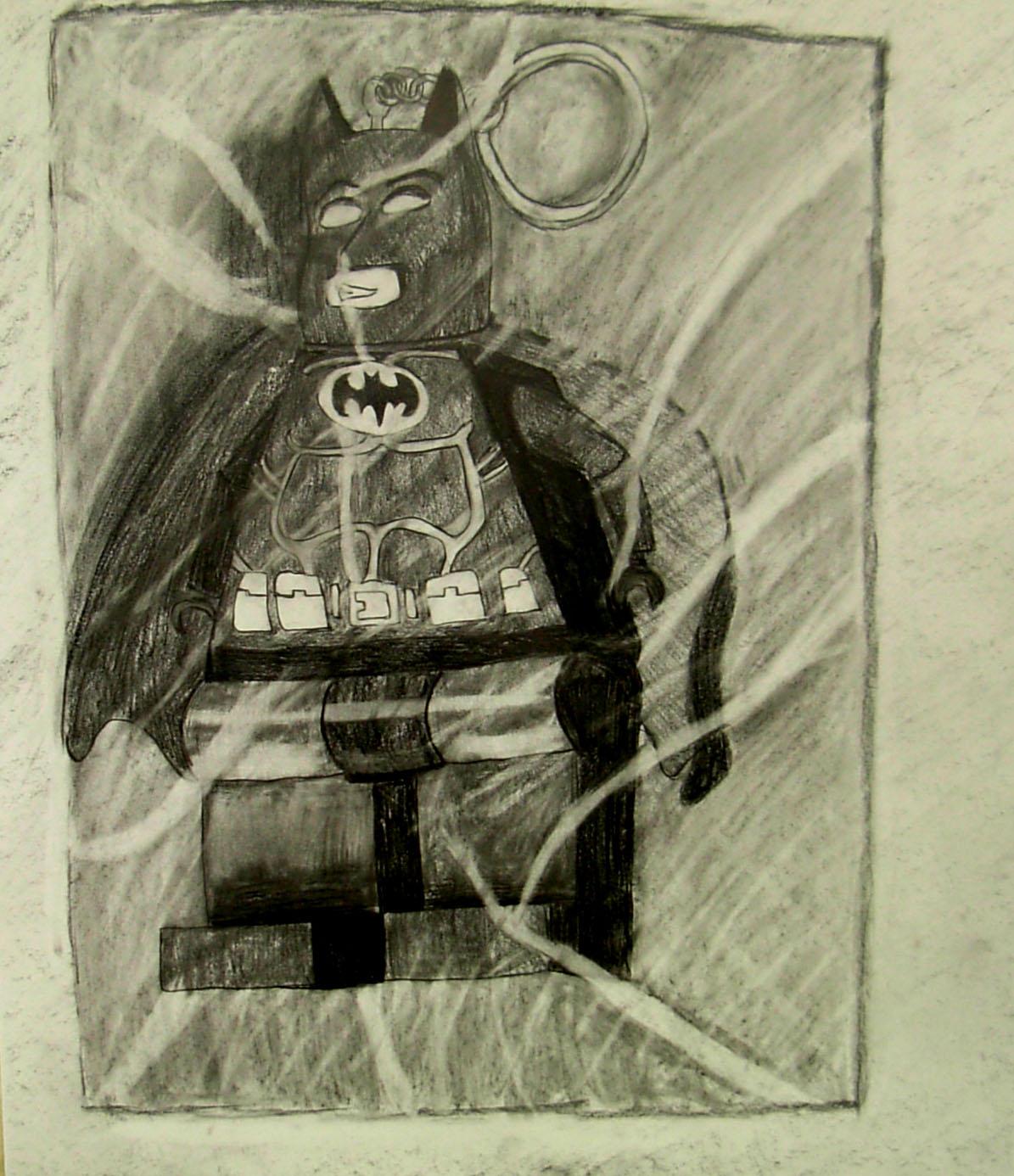 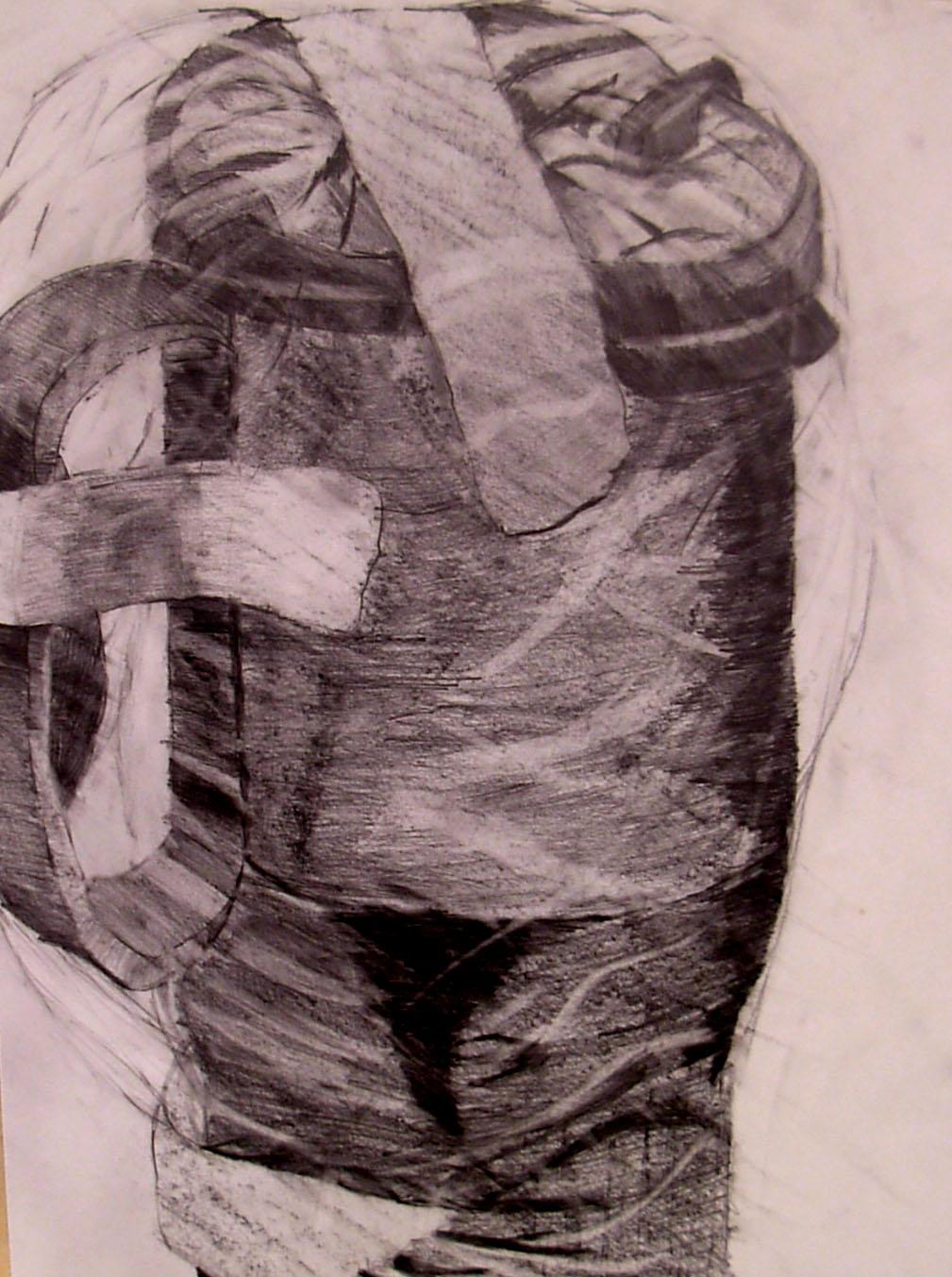 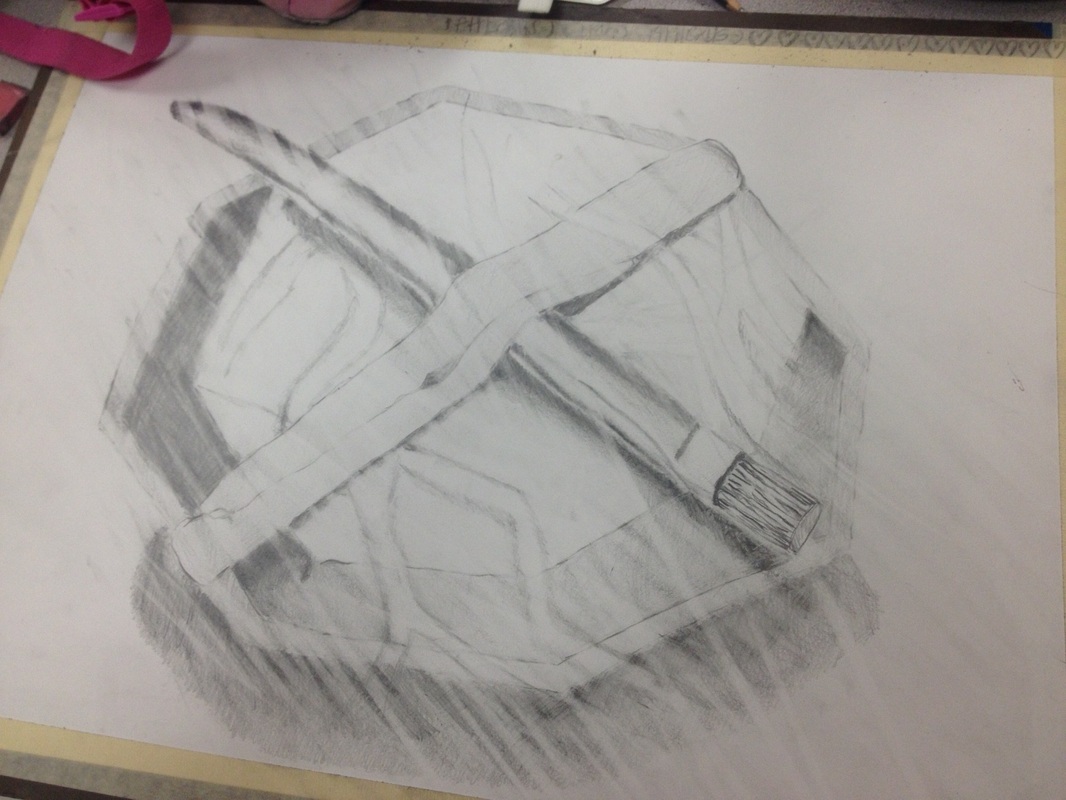 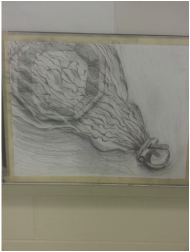 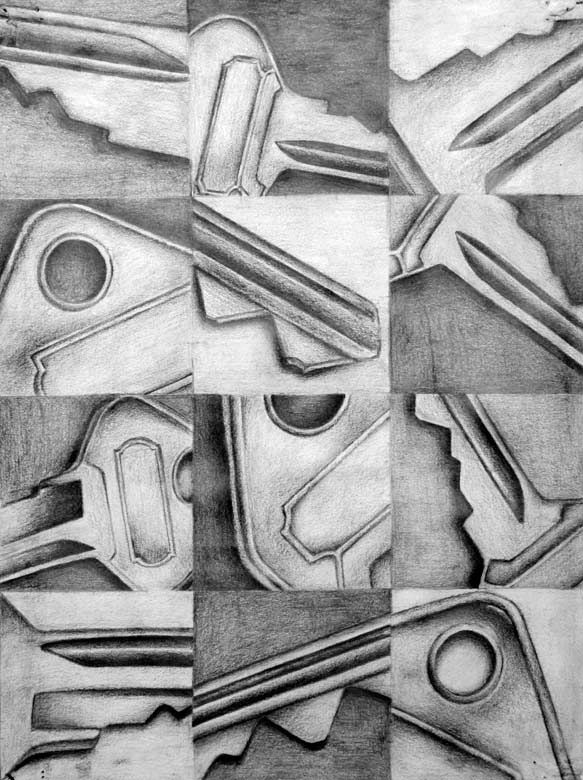 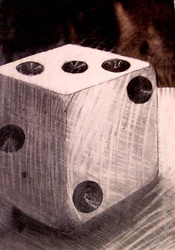 Strong  Value range

Dynamic Contrast (background)

Asymmetrical composition

Strong Eraser evidence

Simple object choice

Cast Shadows

Energy in a static object (eraser)
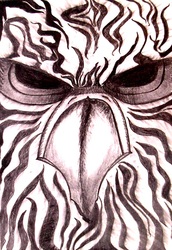 Symmetrical Balance

Strong contrasts

Limited value range

Good eraser evidence

Dynamic composition

Limited depth
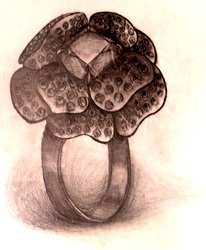 Heavy Value

Off center composition

Cast shadow

Eraser Evidence (minimal)

Simple object choice

Dramatic light
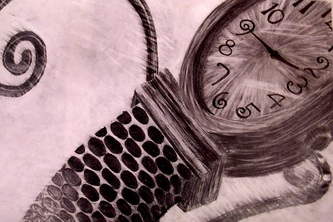 Asymectrical Composition
Great Value range
Strong eraser evidence
High Contrast
Limited details(in specific areas)
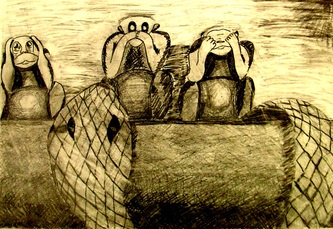 Creative Composition (Slightly off Balance)
Strong eraser evidence
Limited depth
Disproportionate (monkeys)
Limited details (snake and monkeys)
Odd darkened corner (top left)
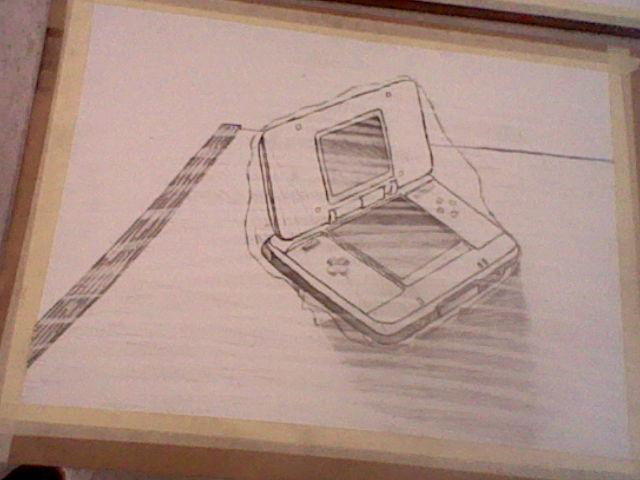